Parker Elementary
ISD 728
(Elk River, Otsego, Rogers, Zimmerman)
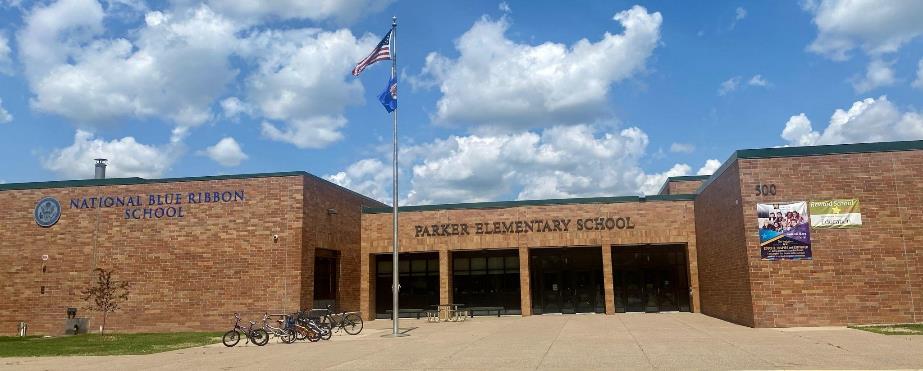 Jess Becker 
Intervention Specialist 
PBIS Coach
[Speaker Notes: Change anything you want here]
Parker Elementary
Parker Elementary School (K-5)
Roughly 500 students
1 of 10 elementary schools in ISD 728
2016 Blue Ribbon School
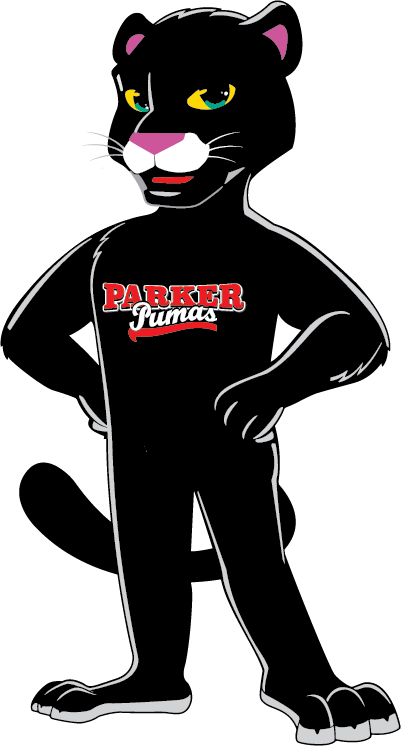 Data Sources
SWIS
Behavior Data
Campus
Academic Data
Attendance Data
EduClimber (New to our district this year)
Academic Data- imported from multiple sources
Attendance Data- imported from Campus
Behavior Data- imported from SWIS
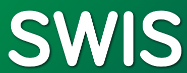 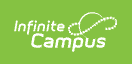 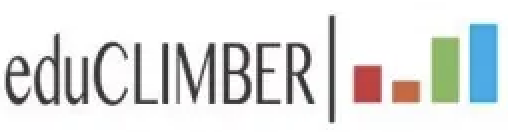 10,000 Foot View
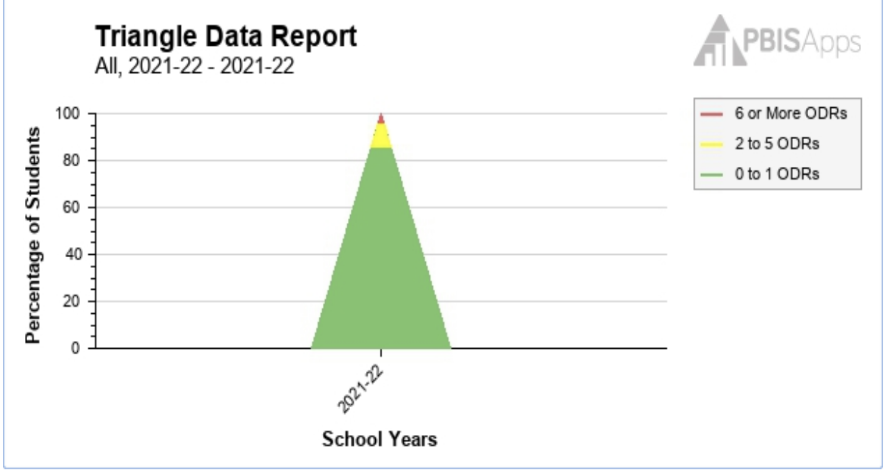 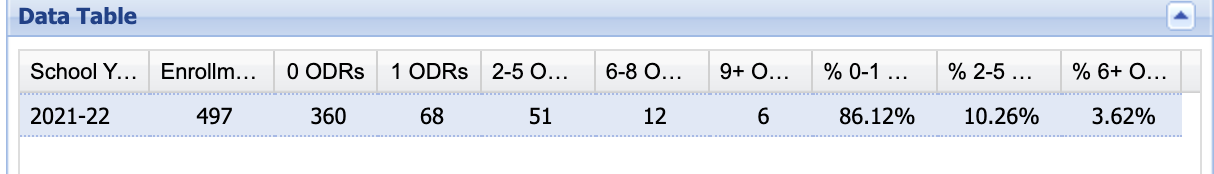 5,000 Foot View
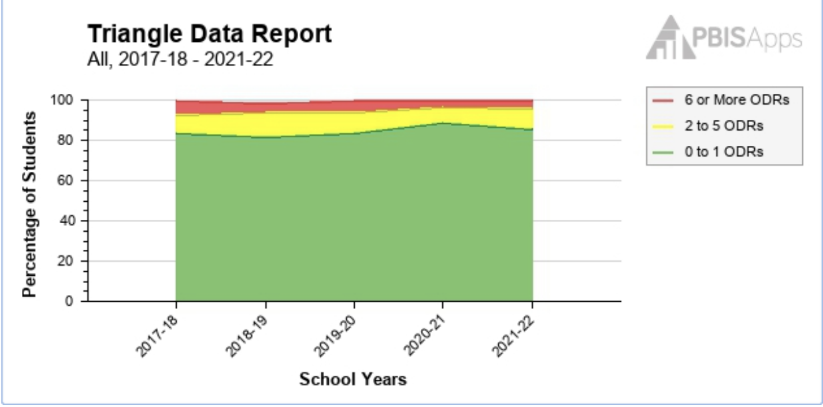 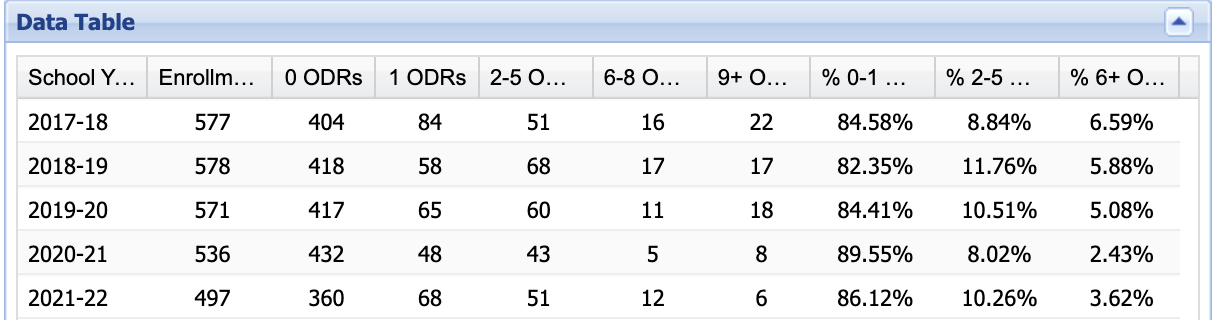 Glow & Grow
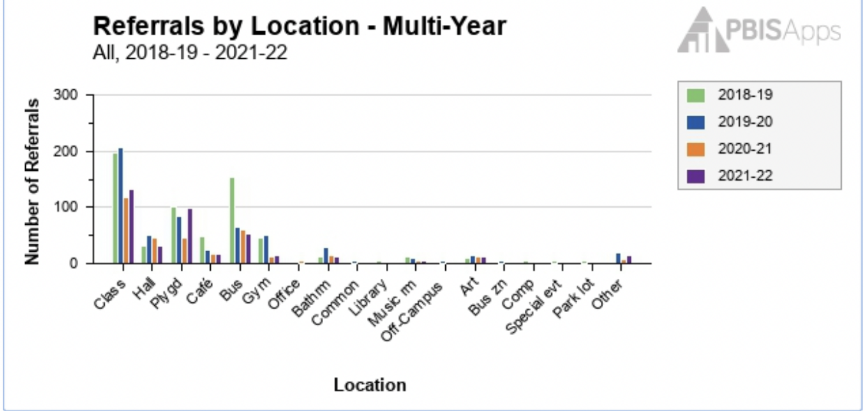 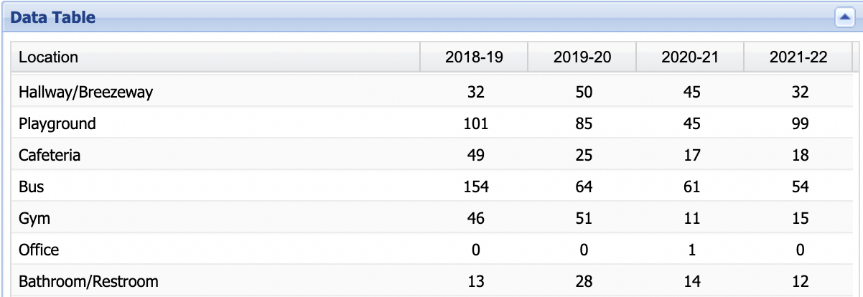 Bird’s Eye View
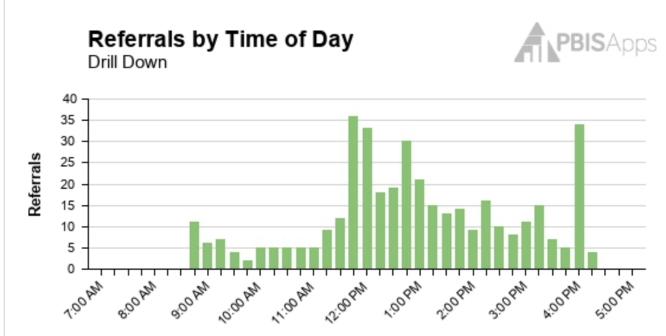 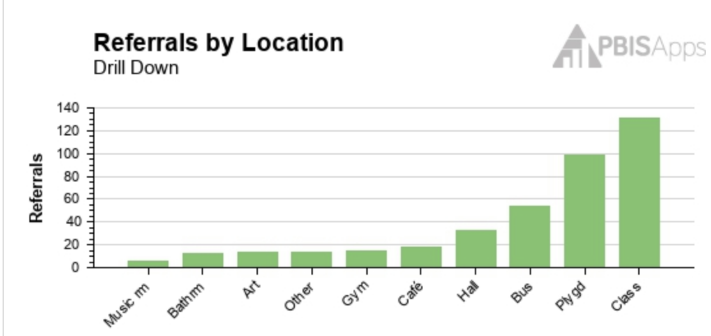 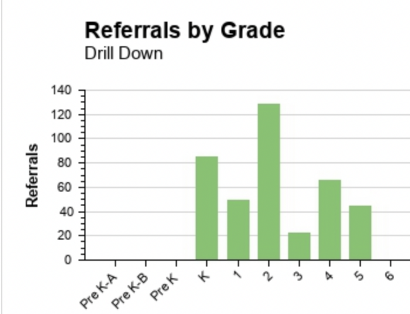 Ground Level View
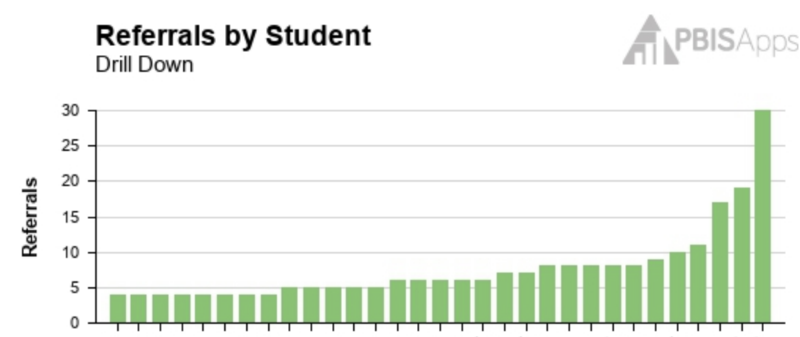 PLC Collaboration
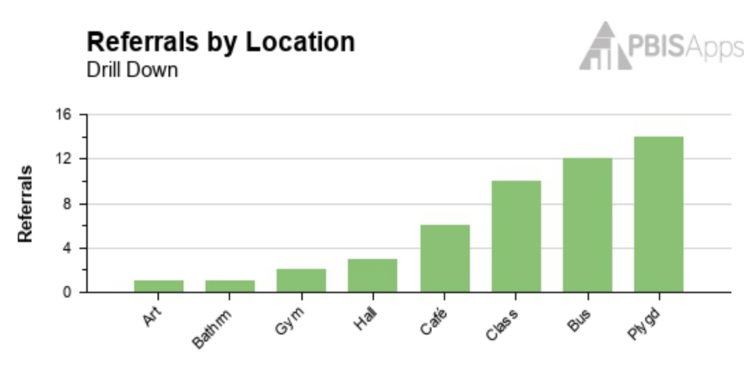 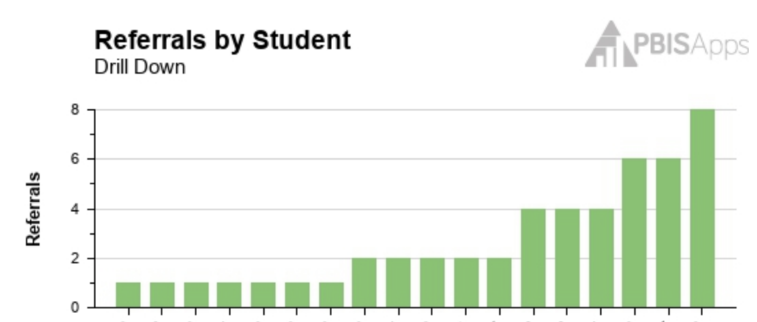 PBIS Team Collaboration
TFI 
(Tiered Fidelity Inventory)
SWIS Data
SAS
(Self Assessment Survey)
Next Steps
Action Planning Steps
Summer PBIS Meeting
Behavior Interventions with District Behavior Analyst 
PBIS Summer Trainings
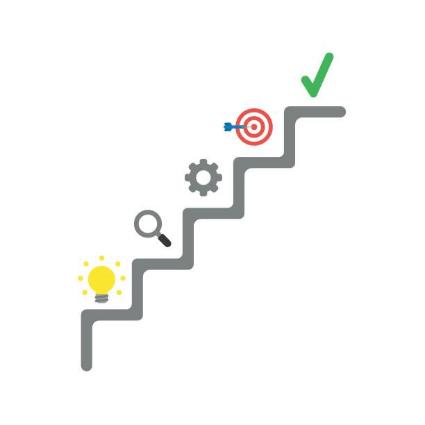 Contact Information
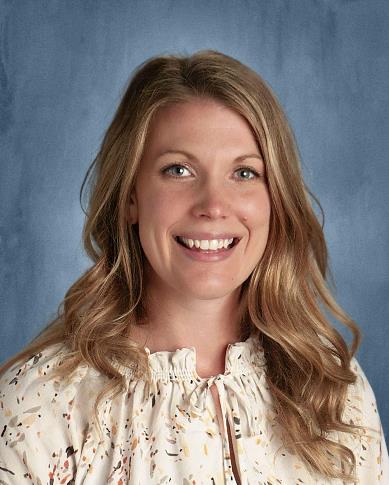 Jess Becker
Parker Elementary 
Intervention Specialist
763-241-3400 ext 5244
jessica.becker@isd728.org
Isanti Intermediate School & School For All Seasons
Cambridge-Isanti School District
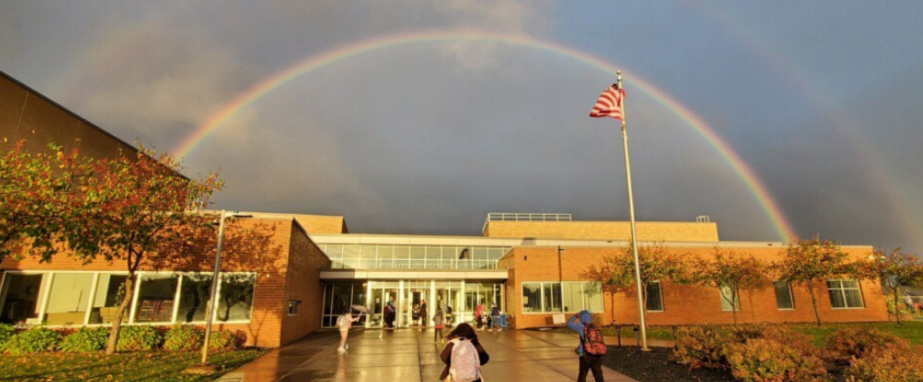 Mark Ziebarth
Principal
[Speaker Notes: Change anything you want here]
About our School
Isanti Intermediate (grades 3-5)
Roughly 400 students
15 class sections
School For All Seasons (grades K-5)
STEAM focused optional program
Housed at IIS site
Roughly 150 students
6 class sections
Both schools share common spaces, support staff (principal, counselor, specialists, etc.), and the PBIS team!
Variety of Data Sources
Skyward Data
Attendance
Behavior
Academics (only report card grades K-5)
SAEBRS - behavior screener
Observational Data
Skyward & Data Studio - Our Data Collection System
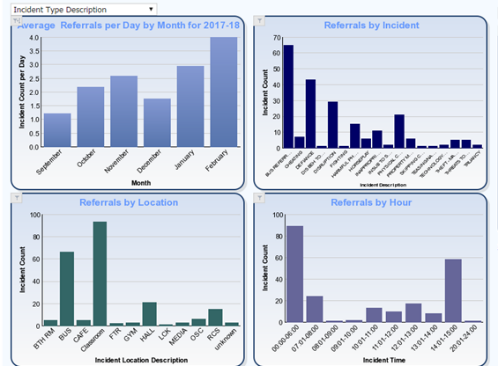 All of our office discipline referrals are entered into Skyward.  

Graphs are accessible is Skyward, but we found them difficult to use for digging deeper into the data.
Skyward & Data Studio - Our Data Collection System 2
The Skyward information is pulled nightly and feeds into Google Data Studio.  In Studio, we are better able to drill down into our data.
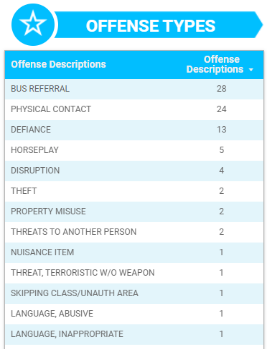 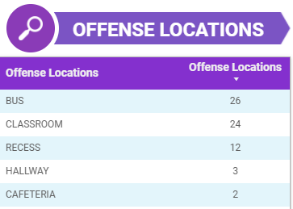 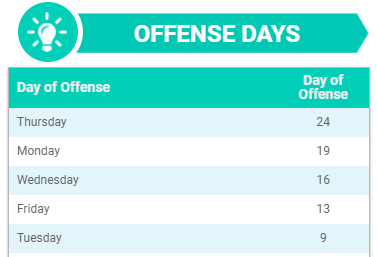 Offense types by time and location
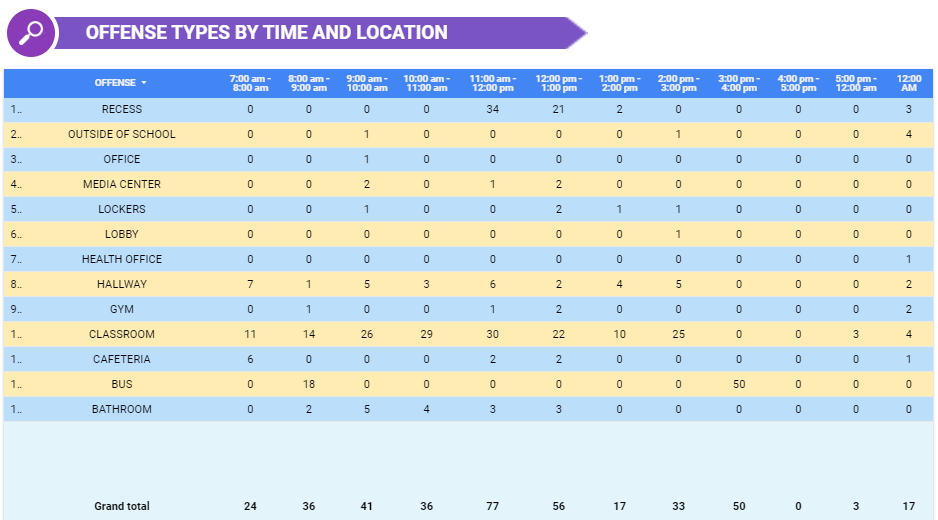 Physical contact and defiance
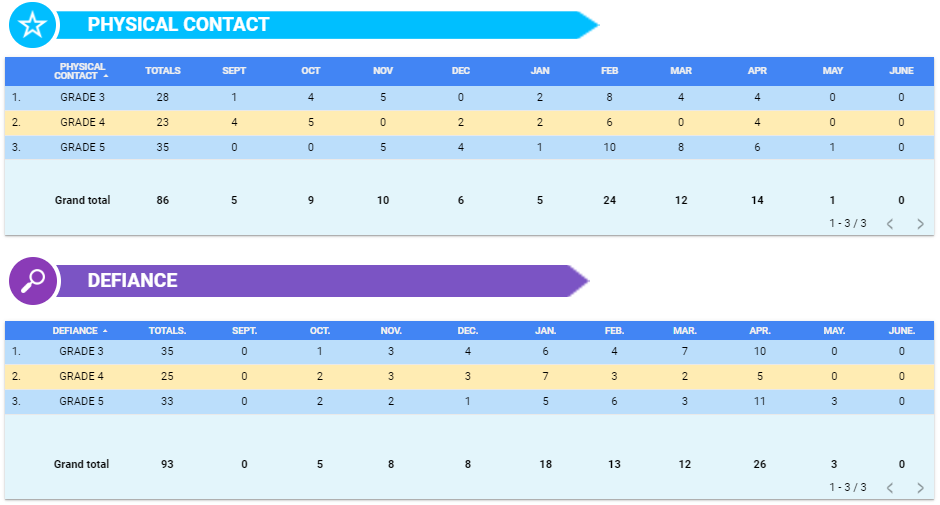 [Speaker Notes: Top two offenses by month and grade]
So, your team has all of this data…
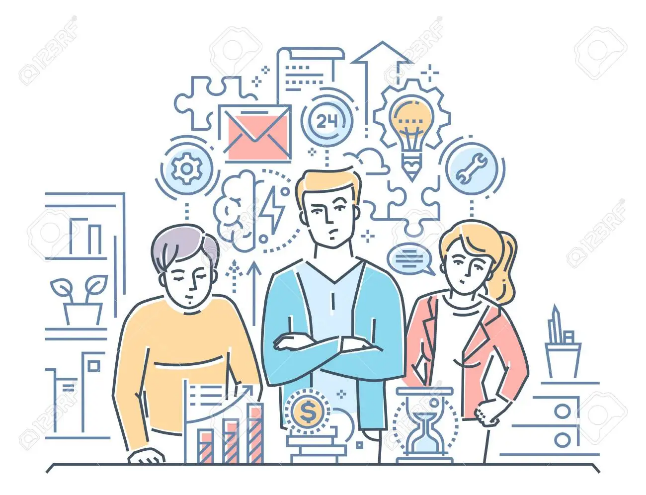 Now what??
“ Identify your problems but give your power and energy to solutions.”
- Anonymous
Using the Data
Our PBIS team starts most meetings with a data review that begins with these questions: 
What do we notice?  
What do we wonder?
What information do we need? 
What could be our next steps?
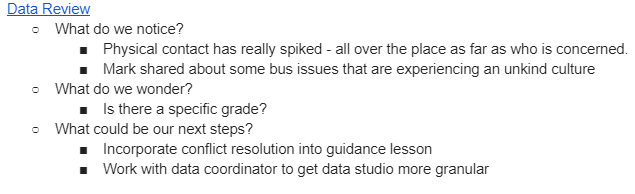 Example from our PBIS team notes:
Solutions Focused
Dig into the data for more specifics.
Who, what, where, when, and why

What guidance lesson could support this?
Increased ODRs 

Anxiety amongst students

Issues at bus dismissal

Bus referrals
Wrote a grant to create a Calming Room and then expanded that into having Calming materials in each classroom
Change to having all teachers walk their classes out at the end of the day
Reviewing Bus Safety expectations with all students.
District made changes to busing - moved to a tiered system
Sharing Data with Staff
Data is shared with staff in a variety of ways:
Emails
Faculty Meetings
Professional Development days
What did our data tell us about students’ behavior at IIS/SFAS? 
What are areas that we can positively impact?
What are things we can do in the classroom? 
What are things we can do as a building?
Addressing an Identified Issue and Learning Together
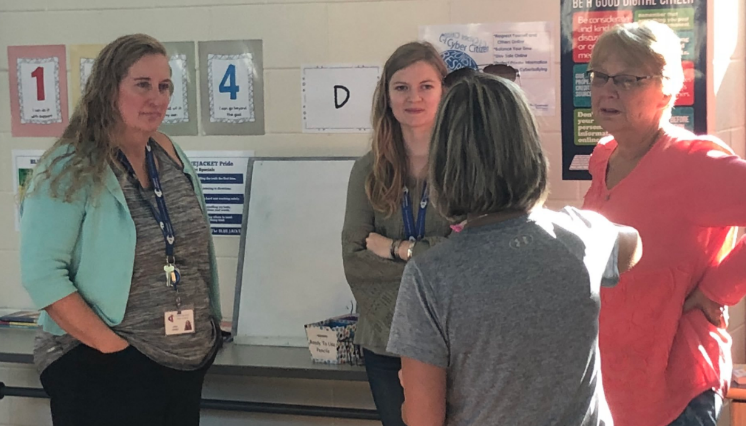 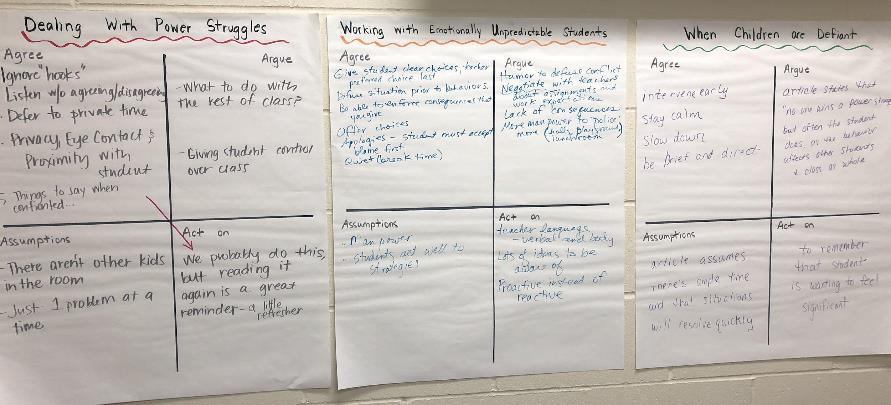 [Speaker Notes: Our ODR data and observational data from teachers all lead to defiance being an area of concern.  We used that as an opportunity to work together as staff.  We reviewed some articles around the topic, did some group processing, and then sharing out of conclusions.]
Contact Information 2
Mark Ziebarth


mziebarth@c-ischools.org
Twitter: @IISSFAS
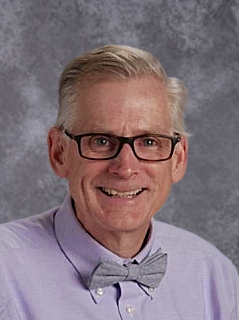